An AI Initiative from Research to Operations (EOP-GE)
Hayret Abdula Keary, Sofia Marzo, Damiano Guerrucci, Francesca Cipollini
Inventory Insights: Data Products and Missions in Earth Observation
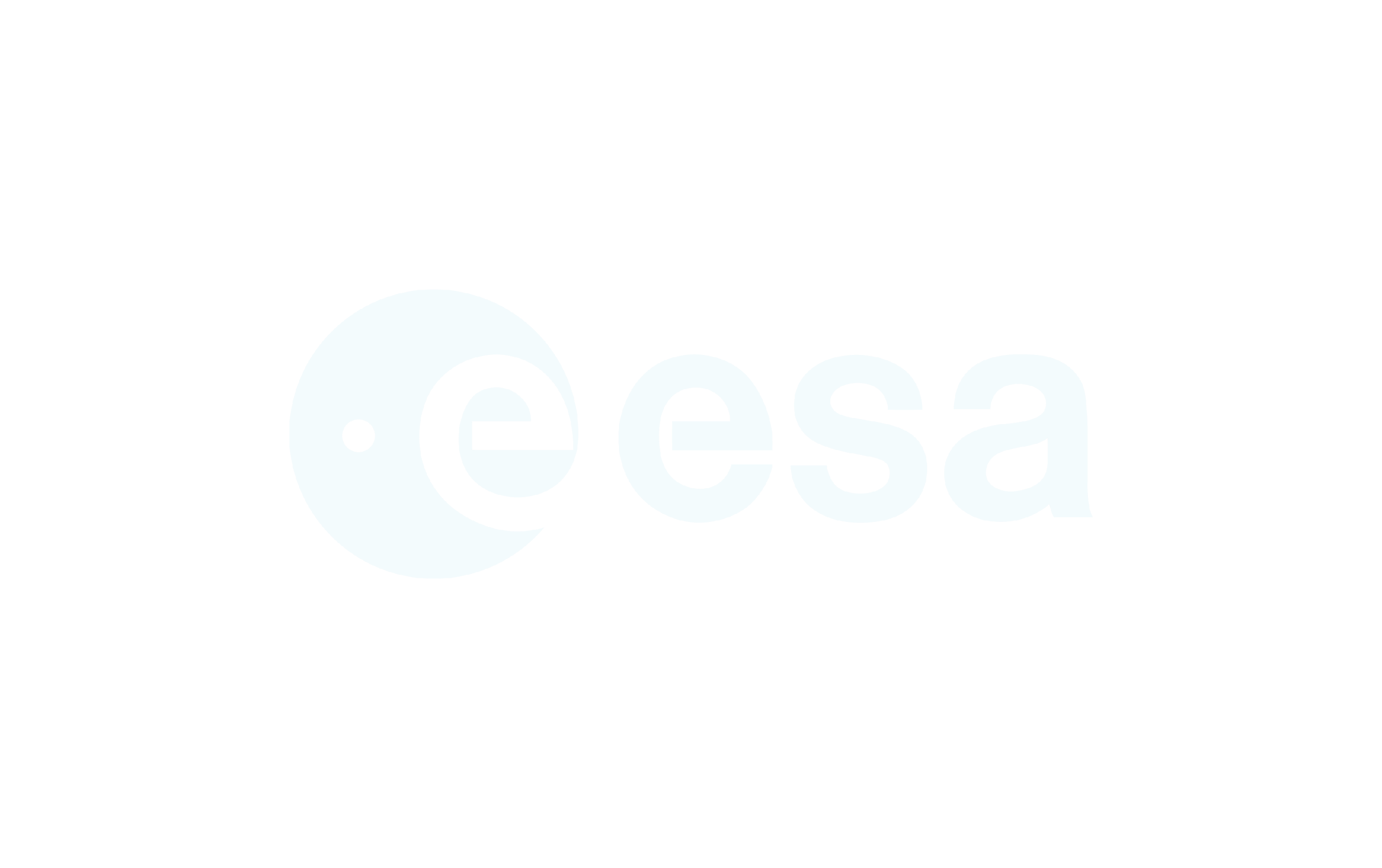 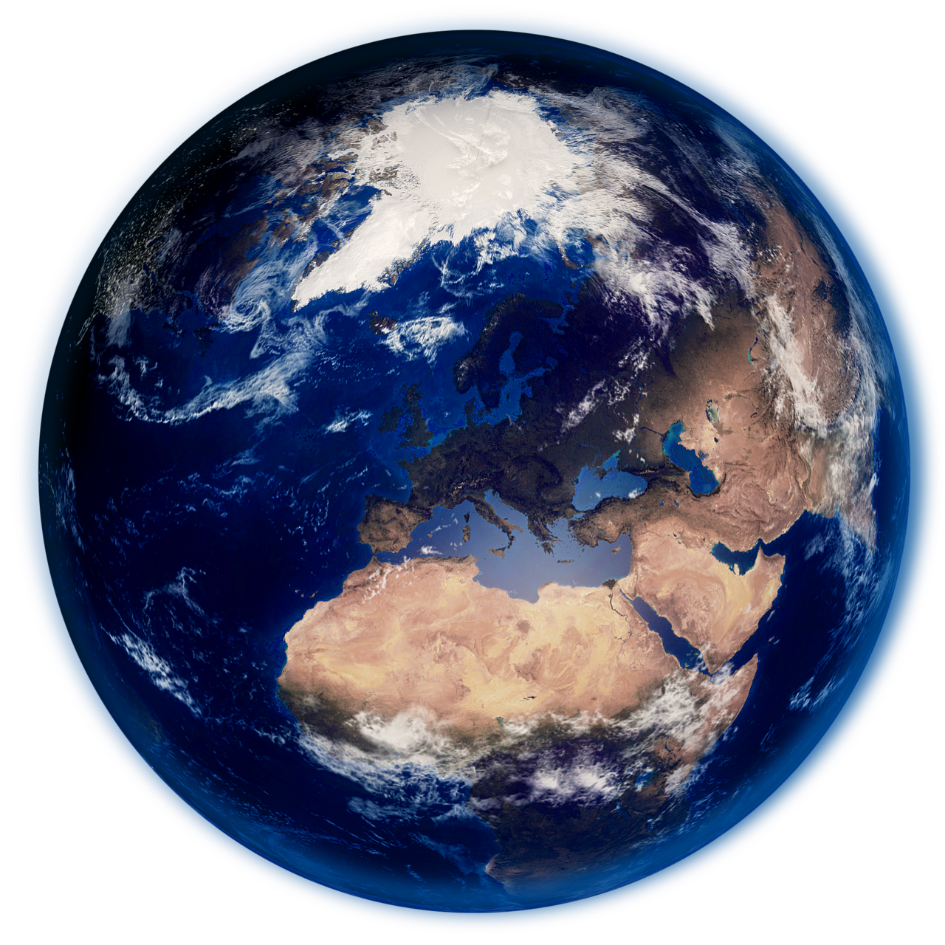 80  ESA & TPM Missions 


205 Data Collections


40M ESA Data Products
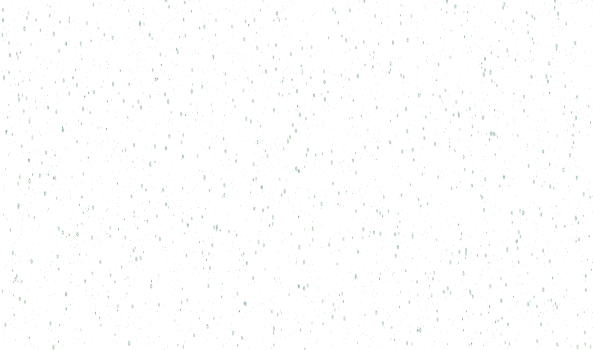 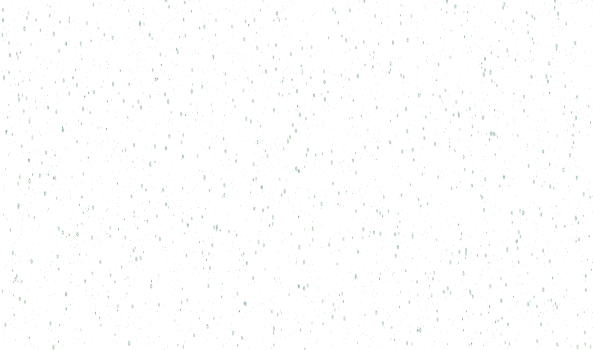 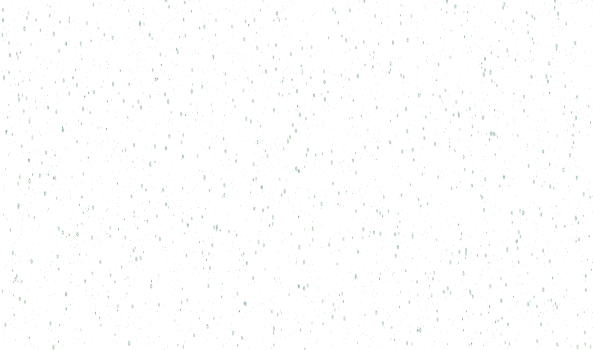 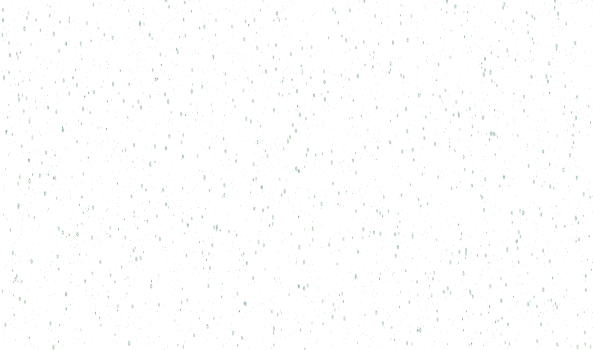 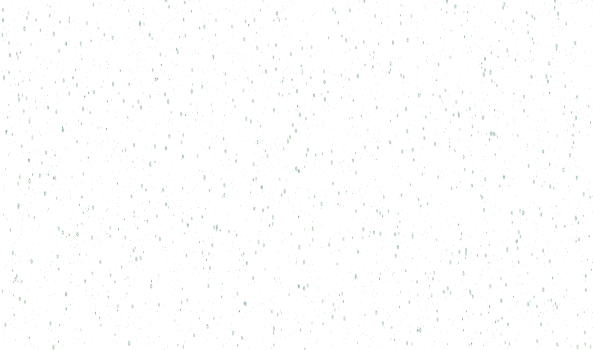 Target Users

include scientists, researchers, and professionals across various domains.

Possess expertise in their own scientific fields but are typically unfamiliar with the services provided by ESA’s ground segment.
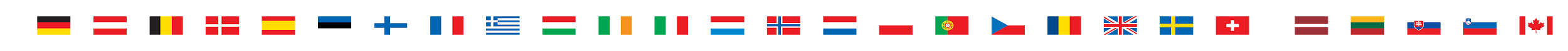 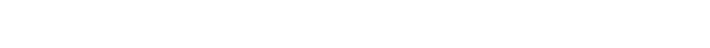 EO AI Technical Support Assistant
Enhancing User Experience by providing more engaging and dynamic interactions between users and the system

Demonstrating an innovative solution for delivering information to better meet changing user expectations

Using data from the TellUs ticketing system (52K tickets) to understand its coherence in a technical support assistant operational scenario

Summarising information from 3.7K web pages and 4.7K documents
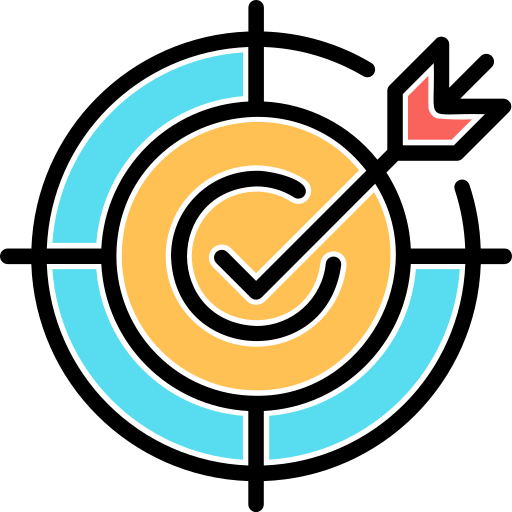 Understanding if the output of an LLM model using RAG can provide sufficiently clear answers that can support the user community

Performing a thorough data anonymisation using LLMs combined with scripting methods

Performing sentiment analysis and classification on the TellUs ticketing system data
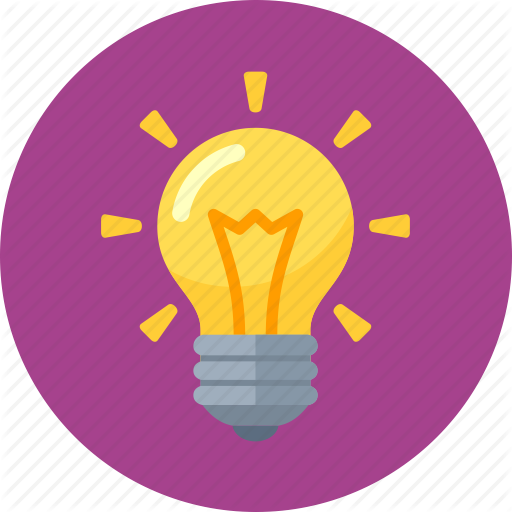 EO AI Technical Support Assistant - Workflow
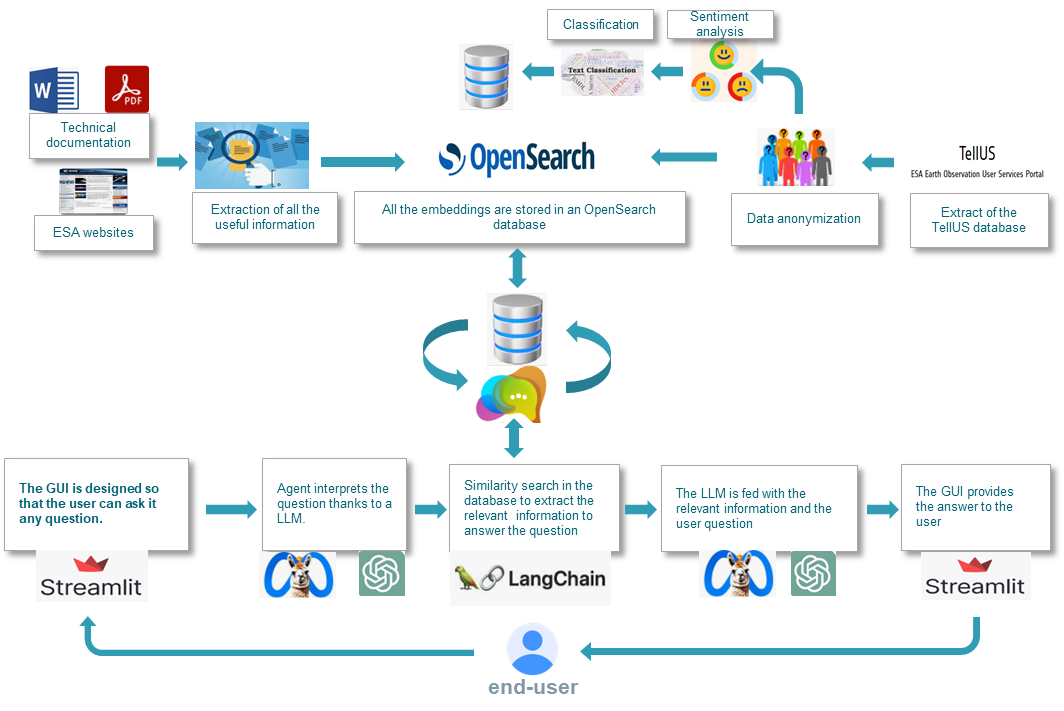 EO AI Data Discovery Assistant
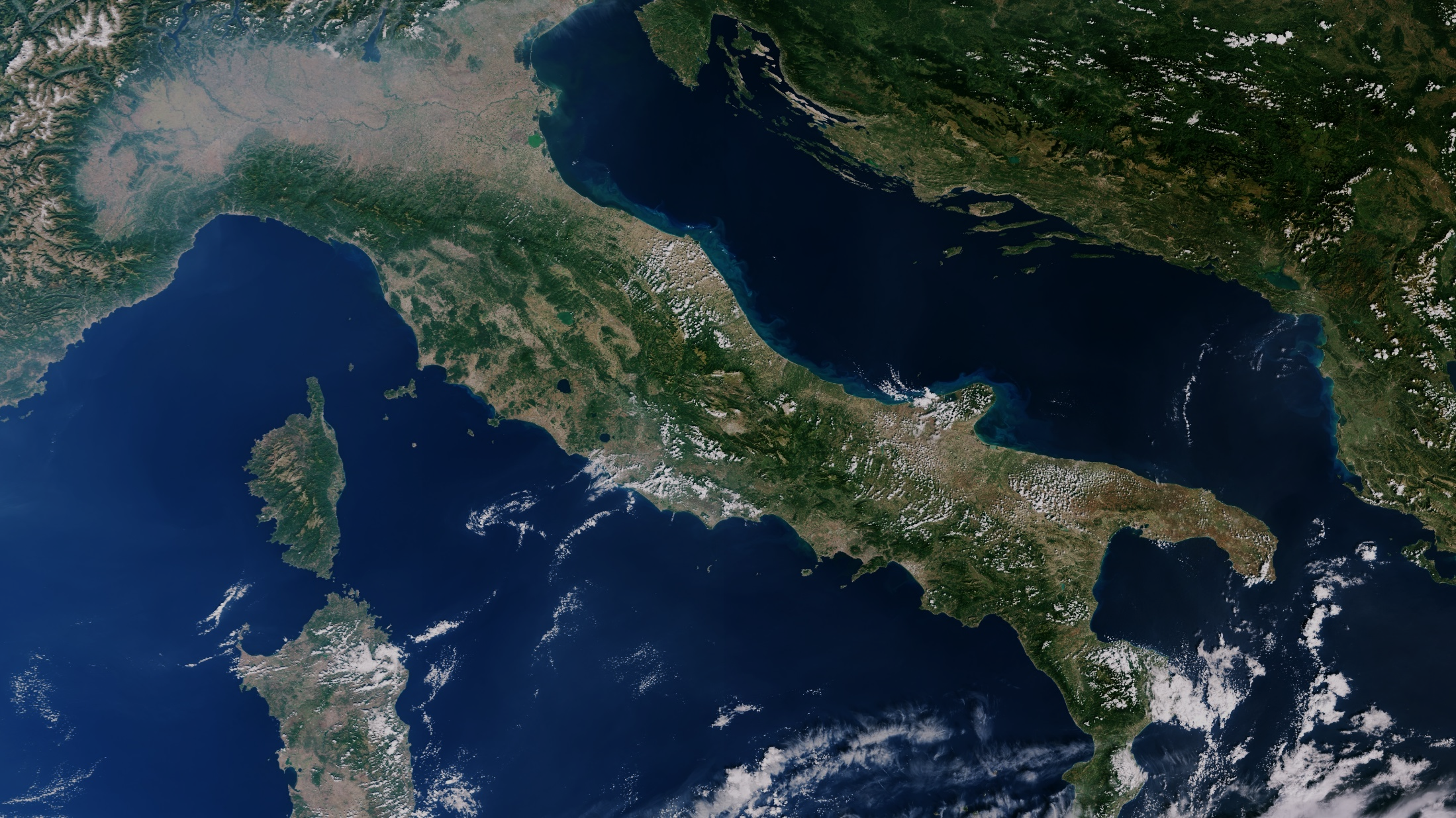 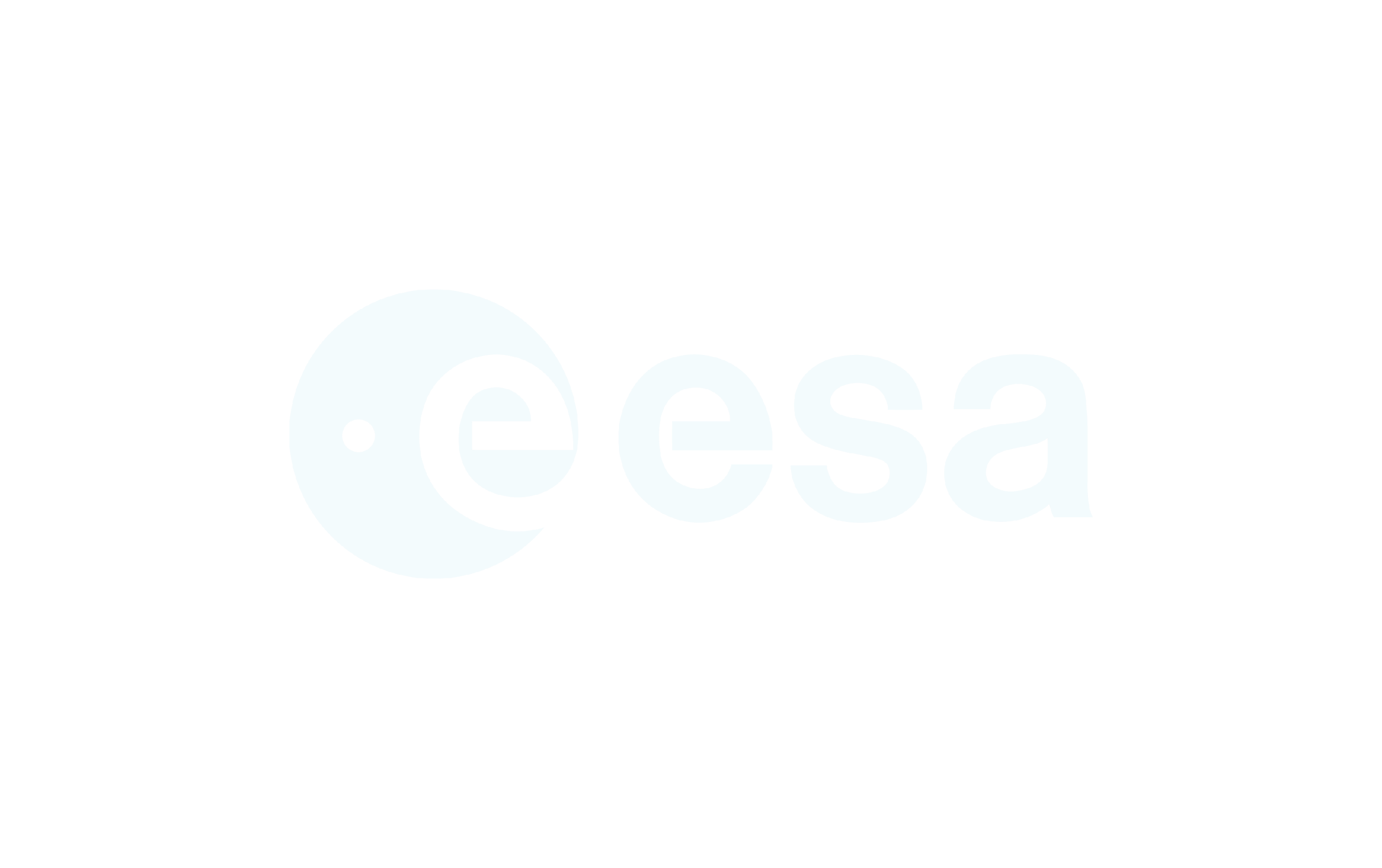 Project Objectives
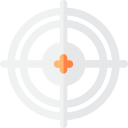 Facilitation of discovery of Earth Observation data products and collections, and simplification of the process for finding optimal products.

Lowering of the barrier for entry level users with limited knowledge in Earth Observation terminology and ESA missions.

Provision of consolidated EO product proposals based on user inquiries and data requirements.
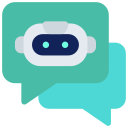 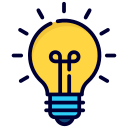 Project Innovations
Integration of LLM Agents: Leveraging the advanced capabilities of Large Language Model (LLM) agents.

Comprehensive Data Utilization: Employing not only the information from Earth Observation (EO) data collections but also the detailed metadata associated with each EO data product.

Requirement-Based Recommendations: Providing recommendations that meet the user’s temporal and spatial, and data requirements.
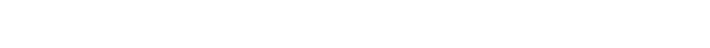 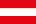 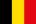 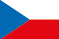 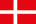 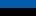 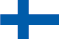 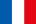 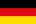 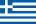 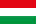 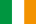 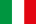 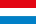 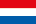 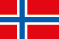 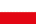 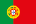 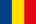 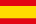 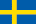 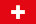 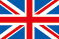 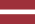 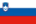 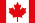 EO AI Data Discovery Assistant - Pipeline
4
5
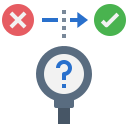 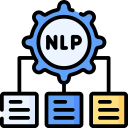 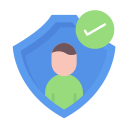 1
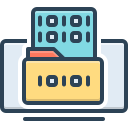 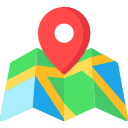 Query Decomposition
Geodecoding API
Embedding Generation
User Authentication 
& Login
Correction & Validation Mechanism
Query Processing
6
2
3
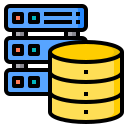 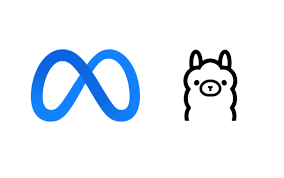 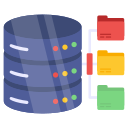 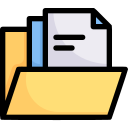 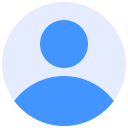 Hybrid Search
Cloud + Local
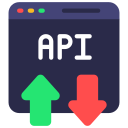 EO Collections
end-user
Vector Database
11
9
User Profile & History
LLM Agent
Collection Retriever
EO Products
EOCAT API Mechanism
10
7
8
Image Fetching
Product Visualization
Data Products File
Interactive Product Map
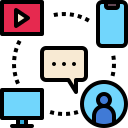 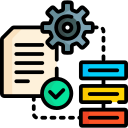 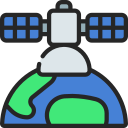 Response Generation & Product Proposals
EO Data Processing
Product Retrieval Mechanism
Research to Operations
EO AI Technical Support Assistant
+
EO AI Data Discovery Assistant
EO AI Advanced Assistant
EO AI Advanced Assistant
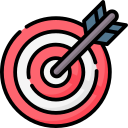 Simplify Access to Data and Services for both Entry-level and Experienced Users

Automate User Support

Provide Data Product Suggestions and Simple Data Visualisations

Provide technical resources and support Developers in Integrating EO Data into Applications

Establish a Flexible and Scalable Architecture that Serves as a Foundation for Integrating future AI-driven Tools and Components Seamlessly

Deliver and Deploy a Beta Version tested by Real Users
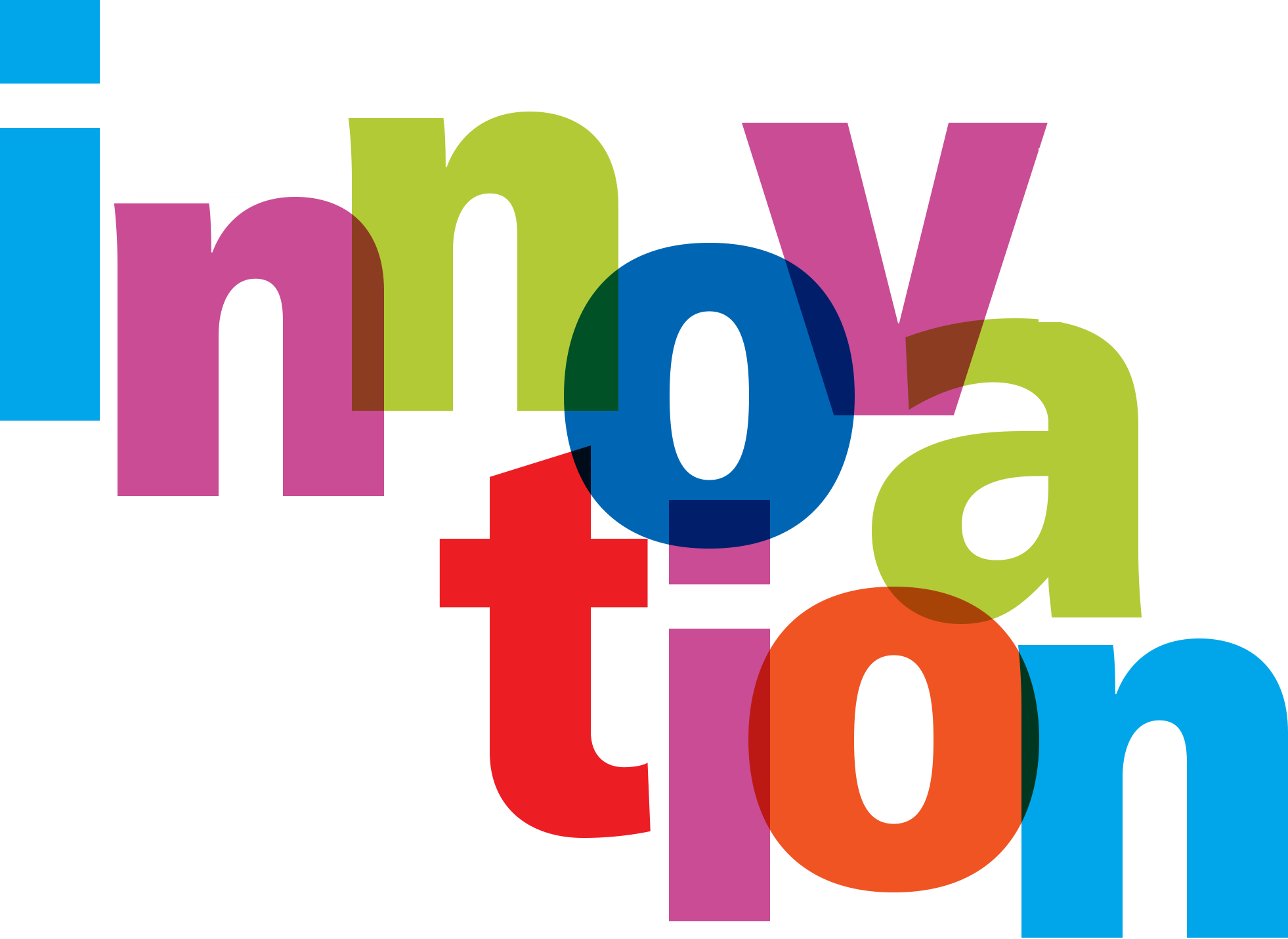 Hybrid Integration of Complex Generative AI Workflows and Traditional Data Discovery Methods

Comprehensive Utilization and AI Integration of EO Services, Data, Metadata

AI Driven Requirement-Based Service and Data Recommendations

Real-Time and Interactive Data Visualizations based on Natural Language
EO Advanced AI Assistant - High-Level Architecture
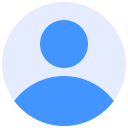 User Interface
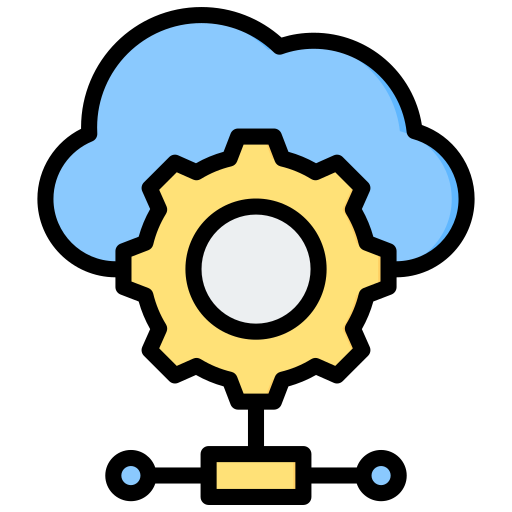 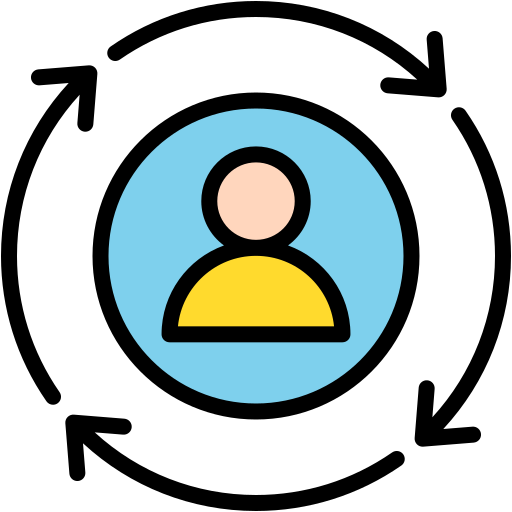 General Purpose  LLM
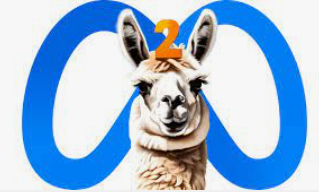 AI-Agent Orchestrator
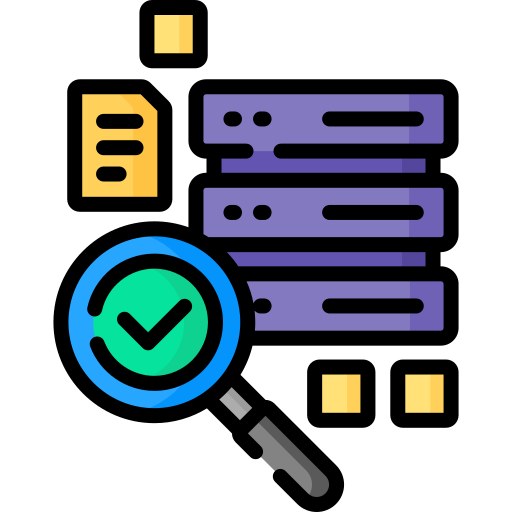 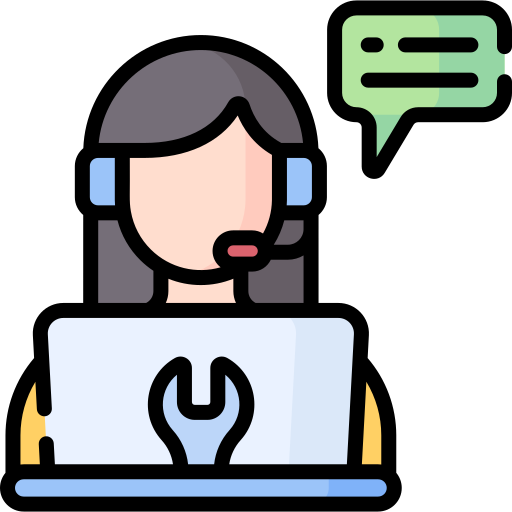 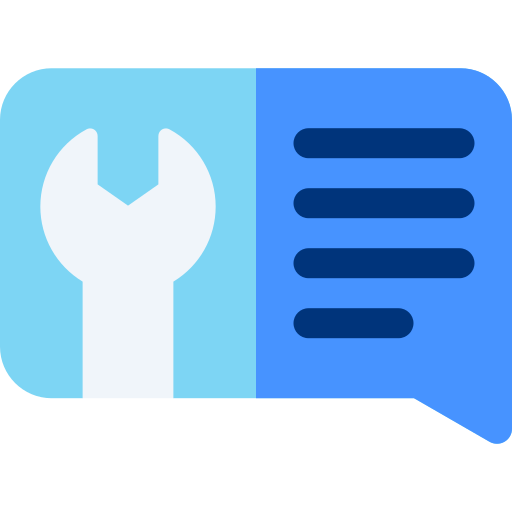 Data Discovery + Visualization 
Assistant
Technical Support + Development Support Assistant
Personalization DB
Ticketing Assistant
Vector Store
High-Level Architecture – AI-Agent Orchestrator
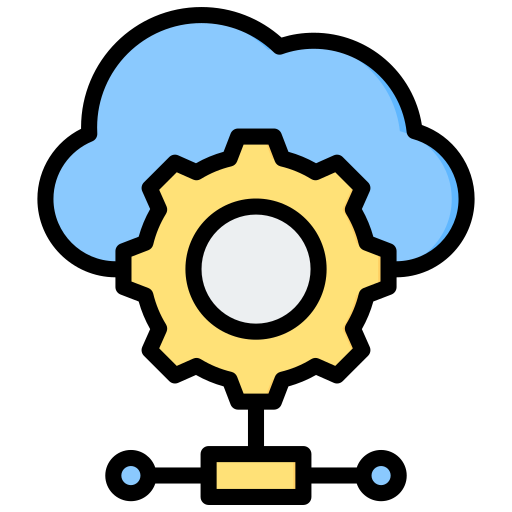 Data Discovery 
Assistant
AI-Agent Orchestrator
Query Management & Routing: Perform query management, intent classification and routing of user queries to appropriate subsystems.

Structured Inter-Subsystem Communication: Enable the structured communication between different subsystems of the Assistant.

Integration of Scalable and Upgradable Tools: Enable the seamless introduction of new tools into the architecture, allowing for independent scaling of components through implemented abstraction.

Response Aggregation: Collects and synthesizes responses from multiple subsystems into a cohesive answer for the user.
High-Level Architecture – Data Discovery + Visualisation Assistant
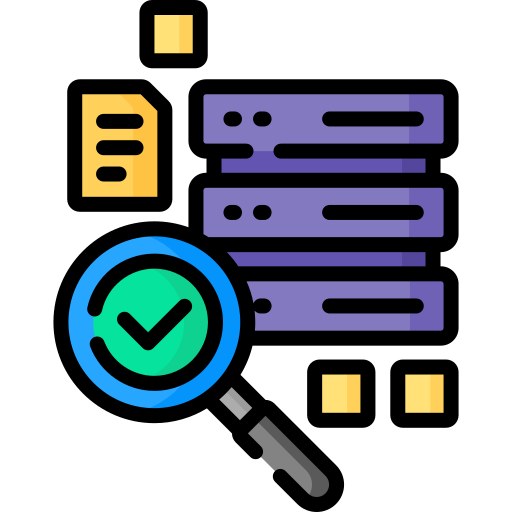 Provision of consolidated and requirement-based EO product proposals based on user inquiries and data requirements.

Lowering the barrier for entry level users with limited EO background to query the EO Catalogue and navigate through ESA products.

Facilitation of the exploration of EO products through interactive visualizations.

Assess integration with ASCEND data sources for extended visualization capabilities beyond the metadata layer

Prioritize reusability by building upon the existing demo, maximizing the use of its established functionality and architecture.
Dependencies

Up-to-date Vector Store with EO Data Collections.

General Purpose Large Language Model.

EOCAT API

Personalization DB for storing previous conversations and enabling continuing previous interactions.
High-Level Architecture – Data Discovery + Visualization Assistant
Interactive Product Availability Map
Current Visualizations
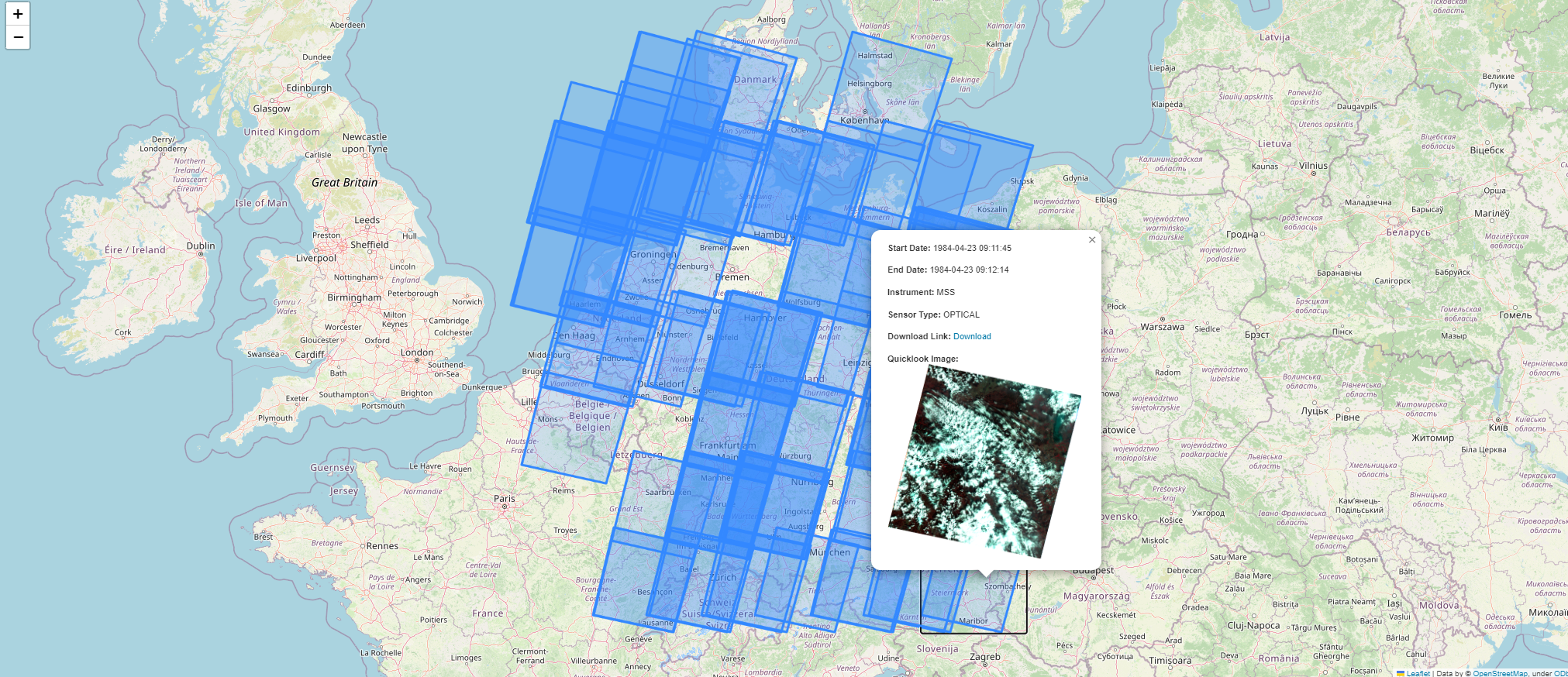 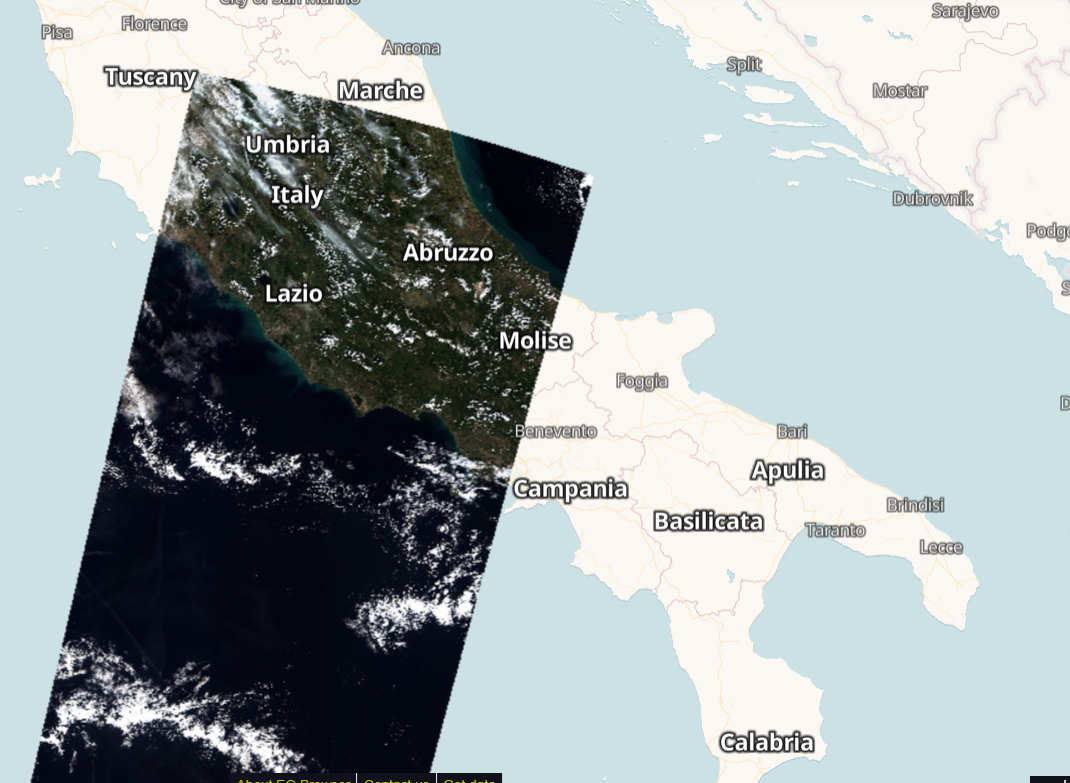 High-Level Architecture – Technical Support + Development Assistant
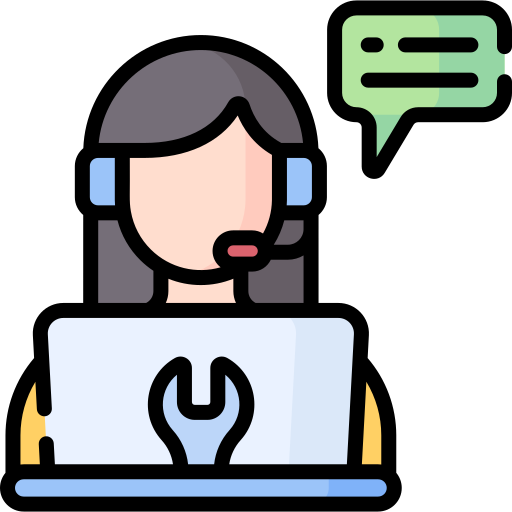 Dependencies

Up-to-date Vector Store with sources from:
ESA Earth Online website contents
EoPortal website contents
EOCAT API Documentation, interface and coding snippets

General Purpose Large Language Model.

Personalization DB for storing previous conversations and enabling continuing previous interactions.
Simplify access to technical resources and documentation provided by open-source ESA sources.

Provide verified and up-to-date information to the users about services, data and documentation with the related URLs to original sources.

Prioritize reusability by building upon the existing demo, maximizing the use of its established functionality and architecture.
High-Level Architecture – Technical Support + Development Assistant
Query for ESA Documentation for Earth Online
Query for coding assistance from EOCAT API documentation
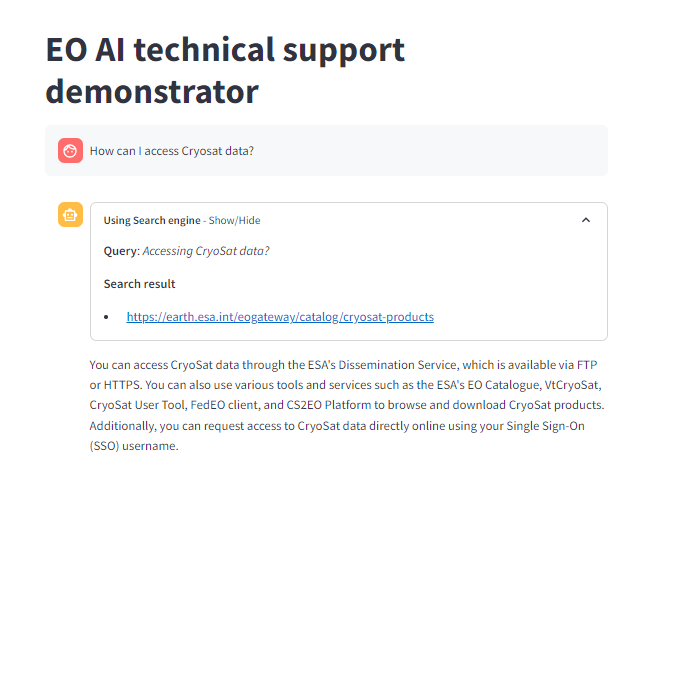 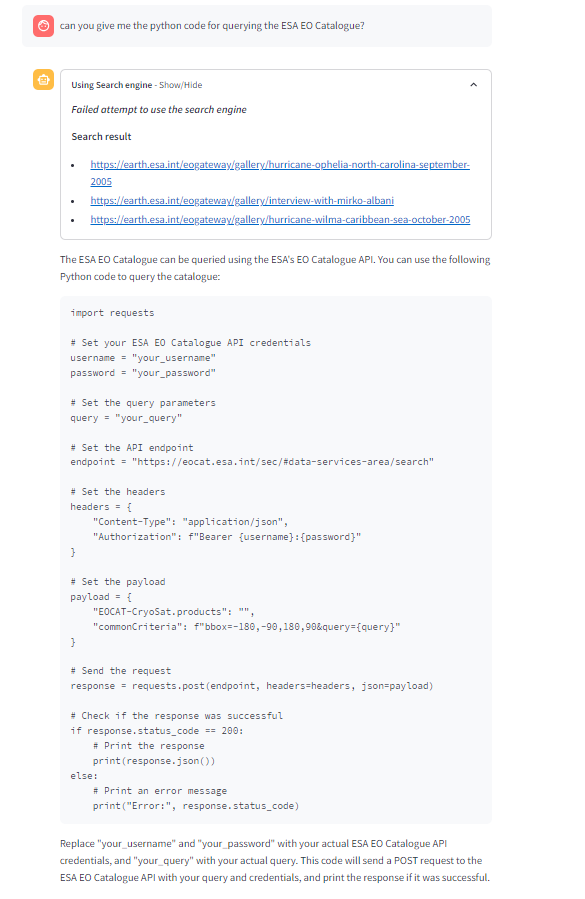 High-Level Architecture – Ticketing Assistant
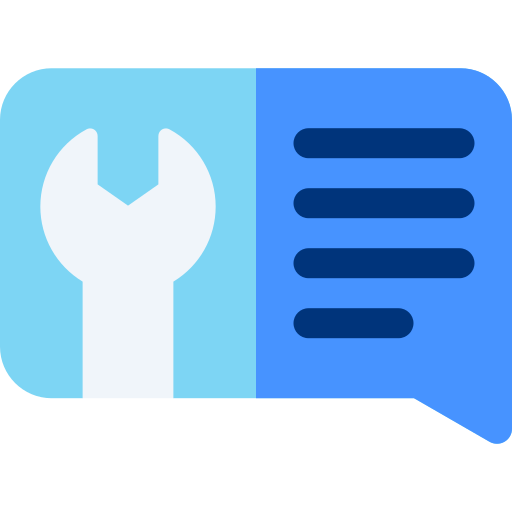 Automate ticket population for technical support, and restrained data access.

Improve user efficiency in seeking support.

Centralize management of data access and resource extraction.

Enhance user satisfaction while simplifying user engagement.
Dependencies

Integration with ESA TellUs system


Integration with EO IAM
High-Level Architecture – Ticketing Assistant
Automated TellUs ticket creation
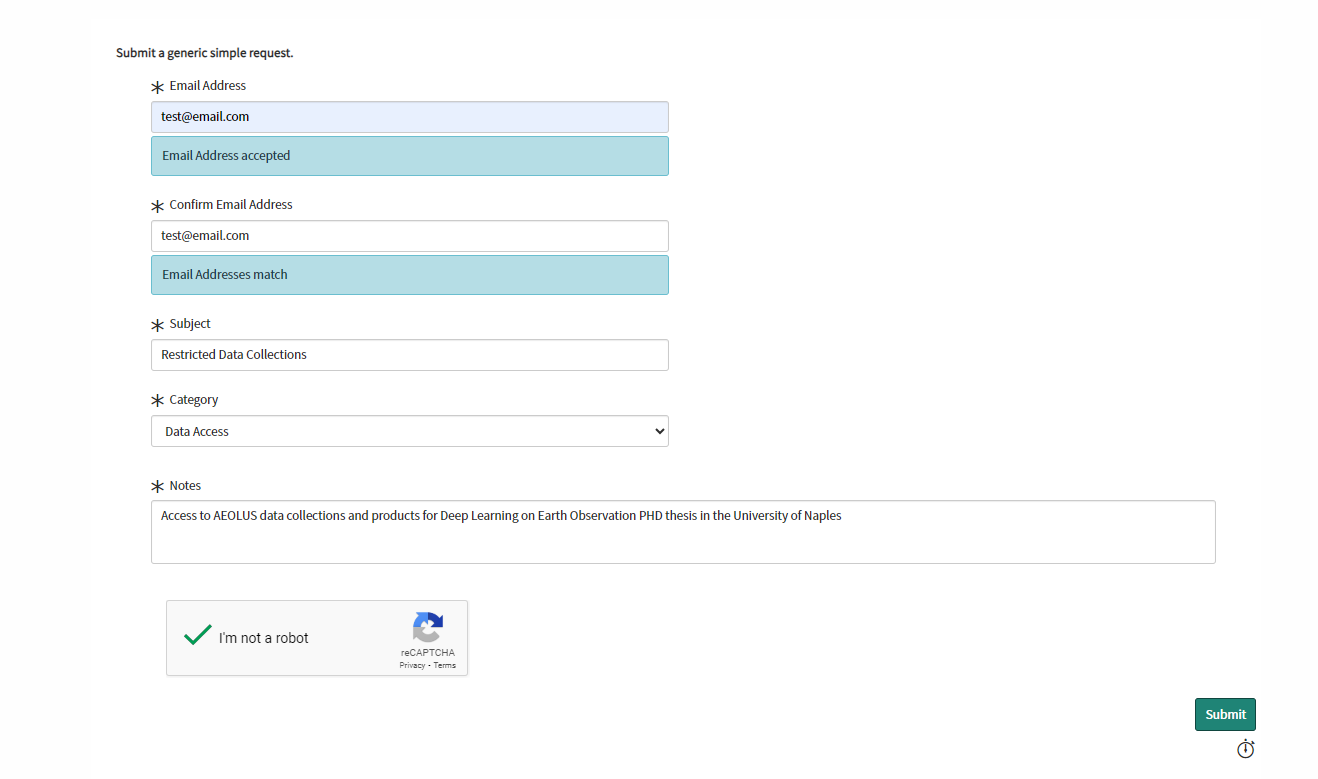 High-Level Architecture – Personalisation Database
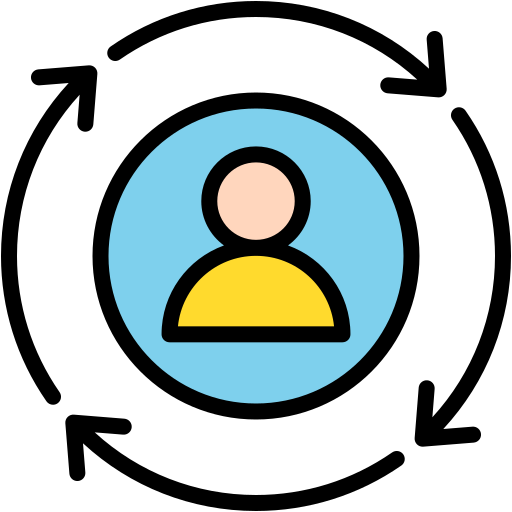 Provision of personalized service and data recommendations based on user profiles and previous interactions.

Enhance User Engagement and Interaction with the EO Advanced AI Assistant.

Facilitate User Exploration.
Dependencies

Personalization DB for storing previous conversations and user preferences. 

EO IAM Integration for retrieving user parameters

EO CAT API
High-Level Architecture – Personalisation Database
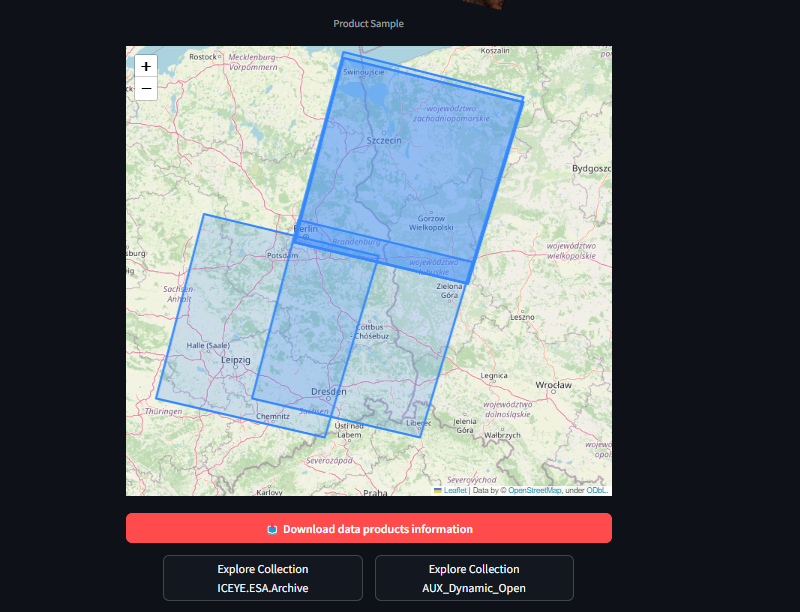 Recommendations on additional ESA resources based on user profile and past interactions.
EO Advanced AI Assistant – Operations
Scalability by supporting an increasing number of parallel users

System and component-based monitoring

Integration with external operational systems

Benchmarking

Compliance with Data Protection rules

Compliance with Security rules
Confidentiality 
Integrity 
Availability
Accountability
      
      + Trustworthiness
Thank you
Quite some work left before the launch of full operational assistant
AI landscape changing very quickly so adaptations might be needed
Gradual scaling expected to preserve resources
Hardware plays an important role
Beneficial to meet user expectations by gradually releasing new and innovative tools
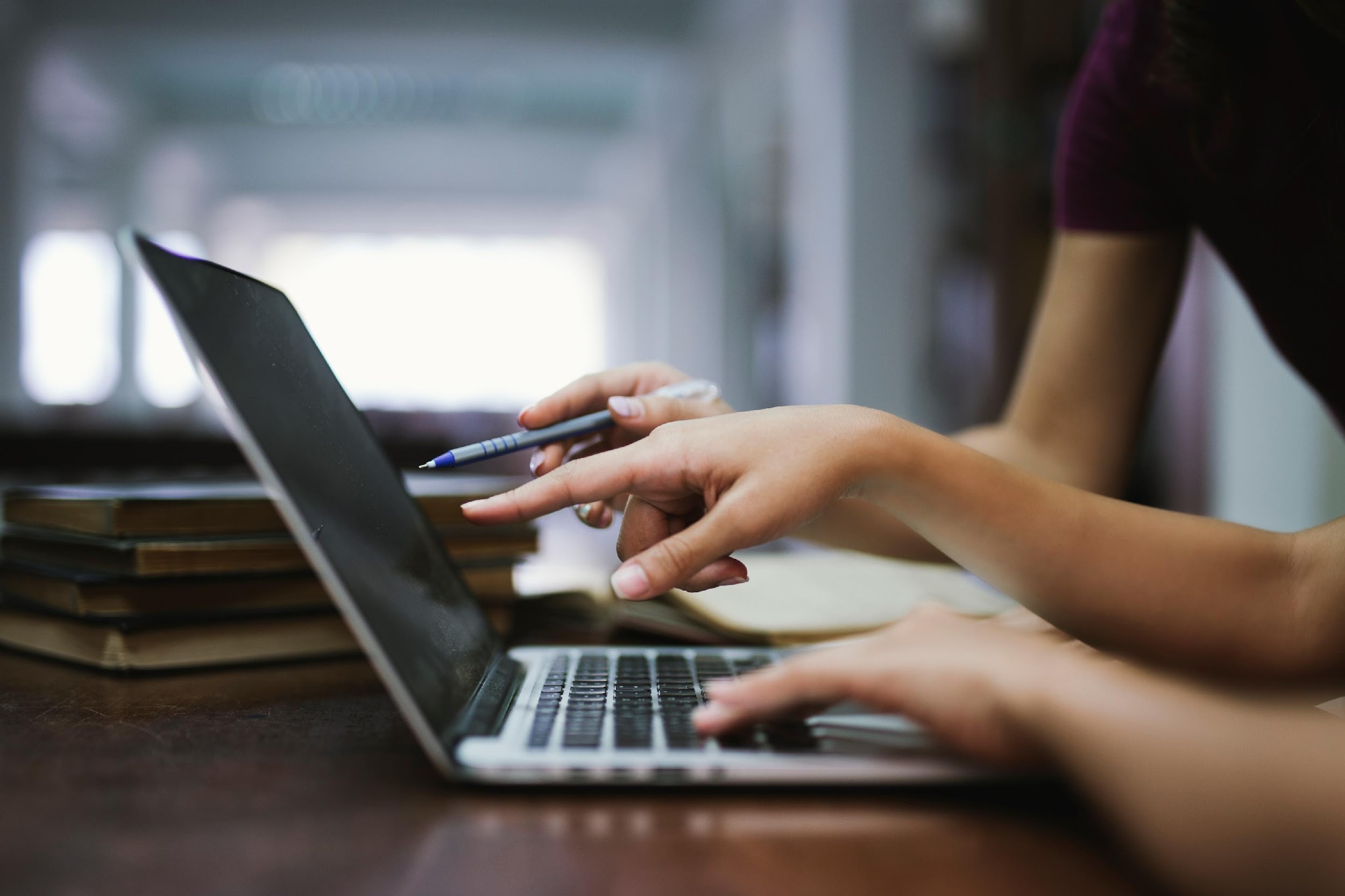